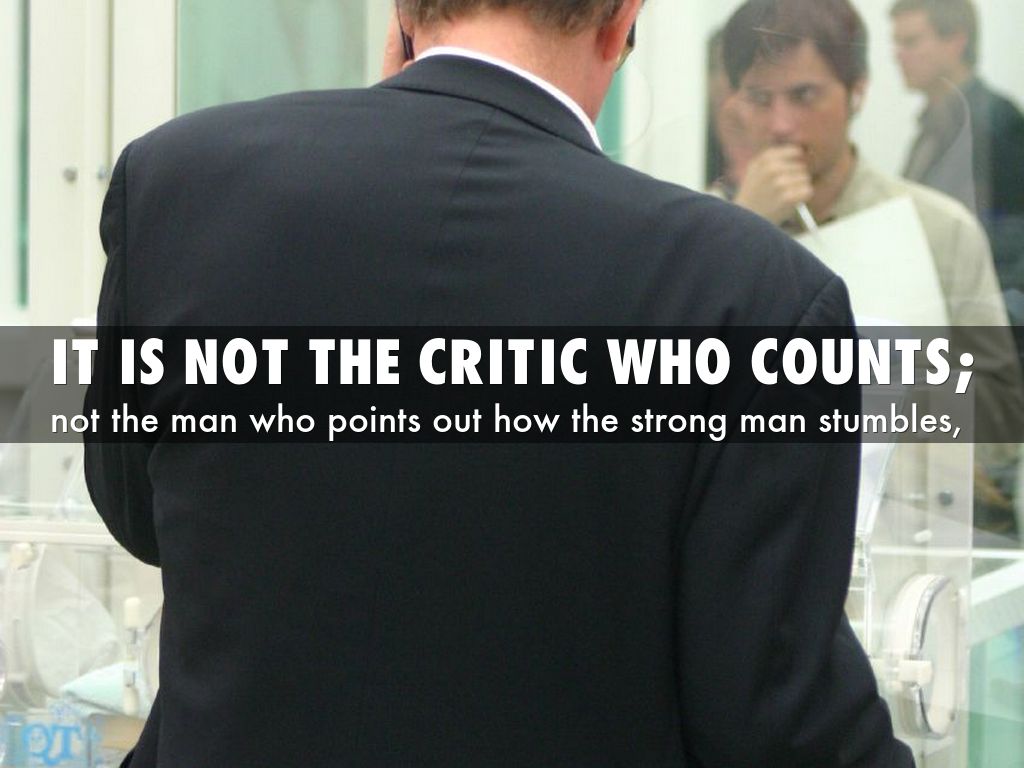 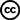 Photo by mistersnappy - Creative Commons Attribution-NonCommercial-ShareAlike License  http://www.flickr.com/photos/44124398982@N01
Created with Haiku Deck
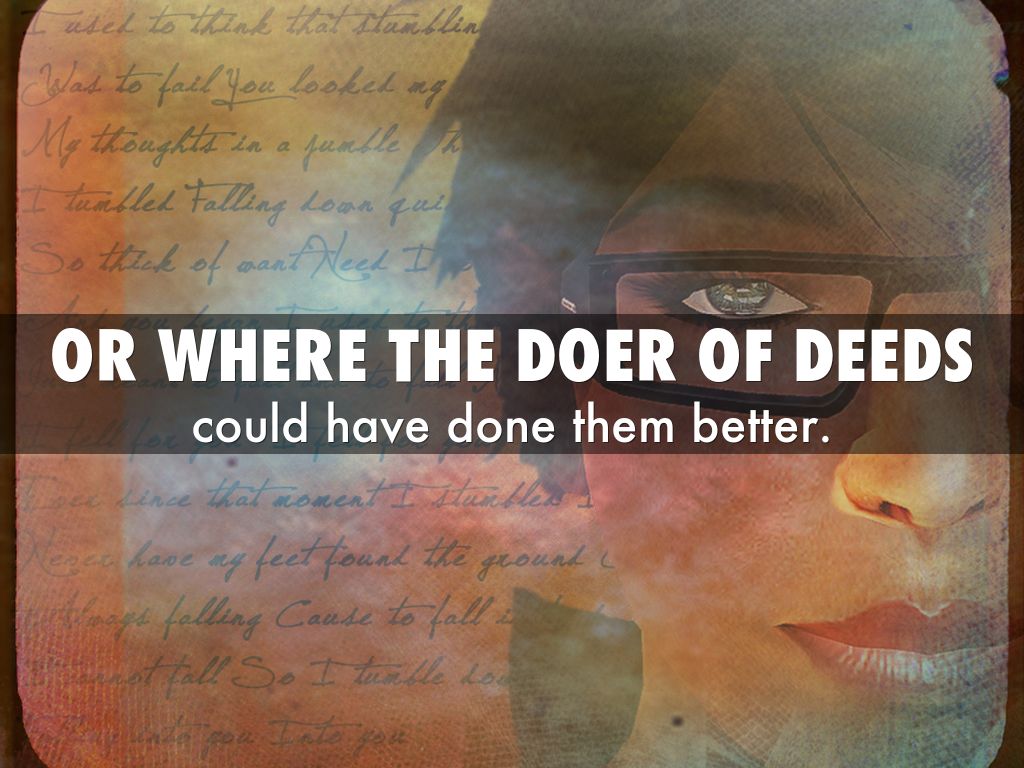 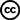 Photo by Vit =^･ｪ･^= - Creative Commons Attribution-NonCommercial-ShareAlike License  http://www.flickr.com/photos/32683037@N02
Created with Haiku Deck
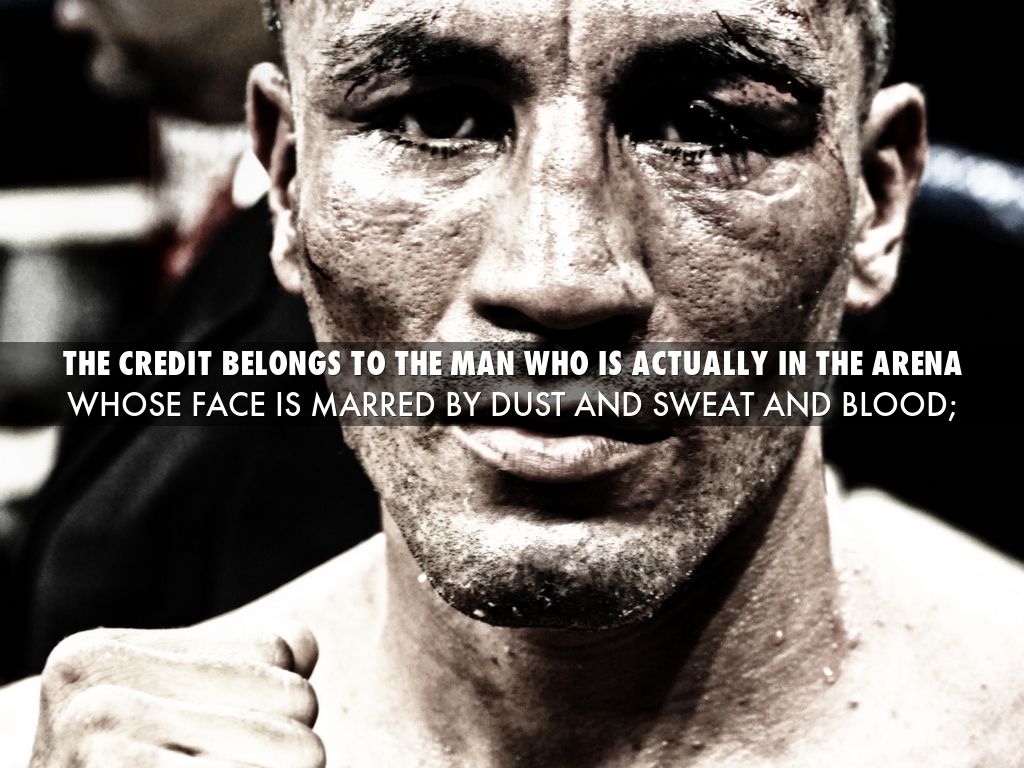 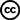 Photo by Peter Amador - Creative Commons Attribution-NonCommercial-ShareAlike License  http://www.flickr.com/photos/37936643@N08
Created with Haiku Deck
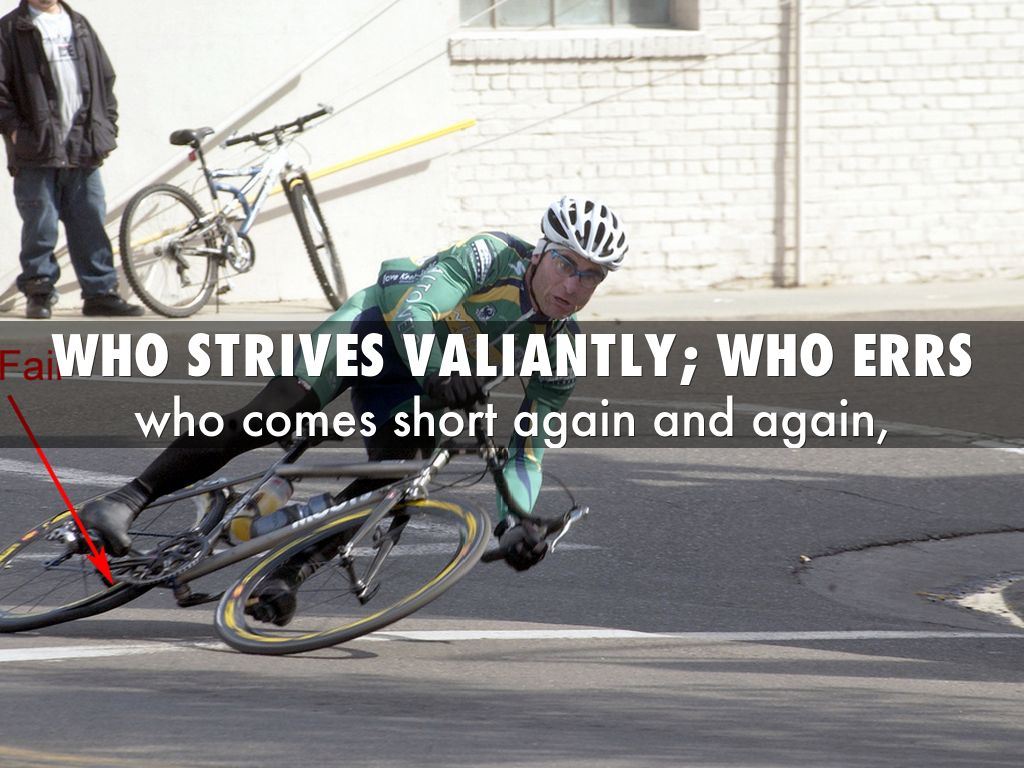 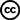 Photo by matt-hurst - Creative Commons Attribution-NonCommercial-ShareAlike License  http://www.flickr.com/photos/11969787@N00
Created with Haiku Deck
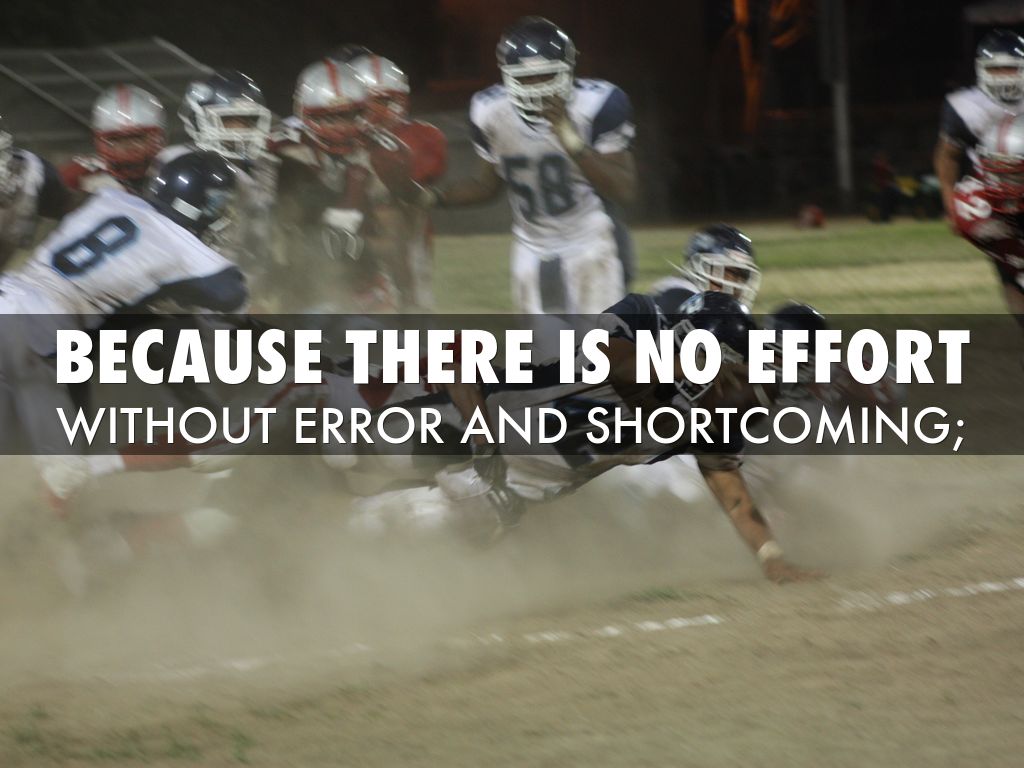 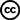 Photo by EricLopezz - Creative Commons Attribution-NonCommercial-ShareAlike License  http://www.flickr.com/photos/31998905@N08
Created with Haiku Deck
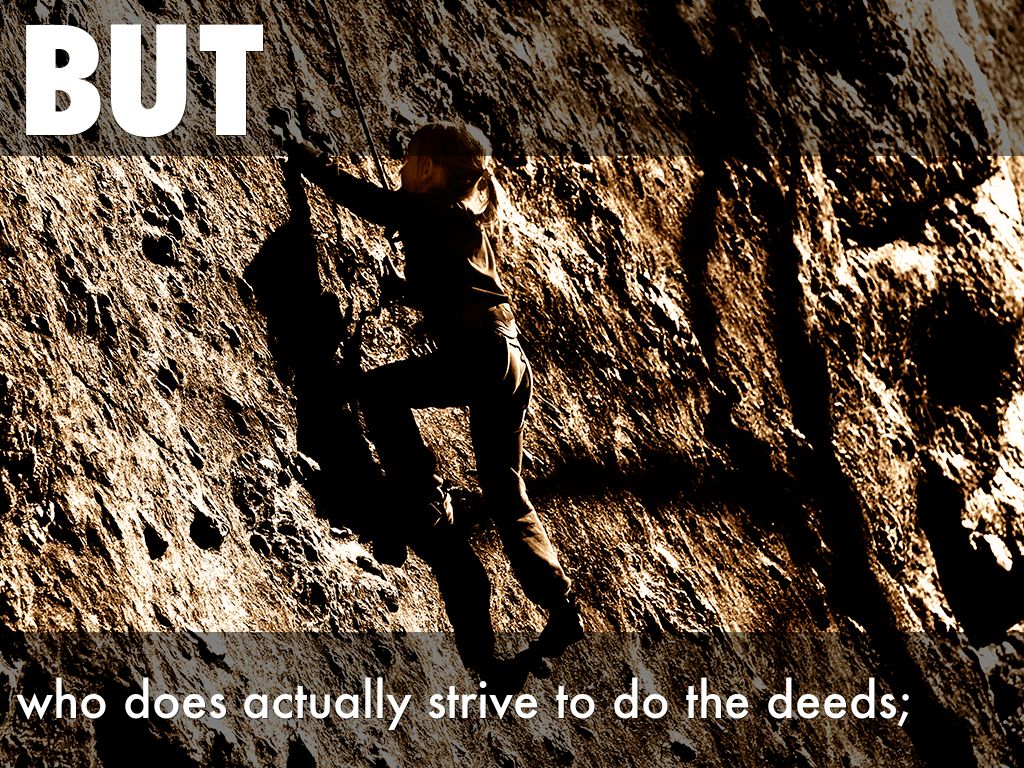 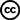 Photo by Walt Stoneburner - Creative Commons Attribution License  http://www.flickr.com/photos/8404611@N06
Created with Haiku Deck
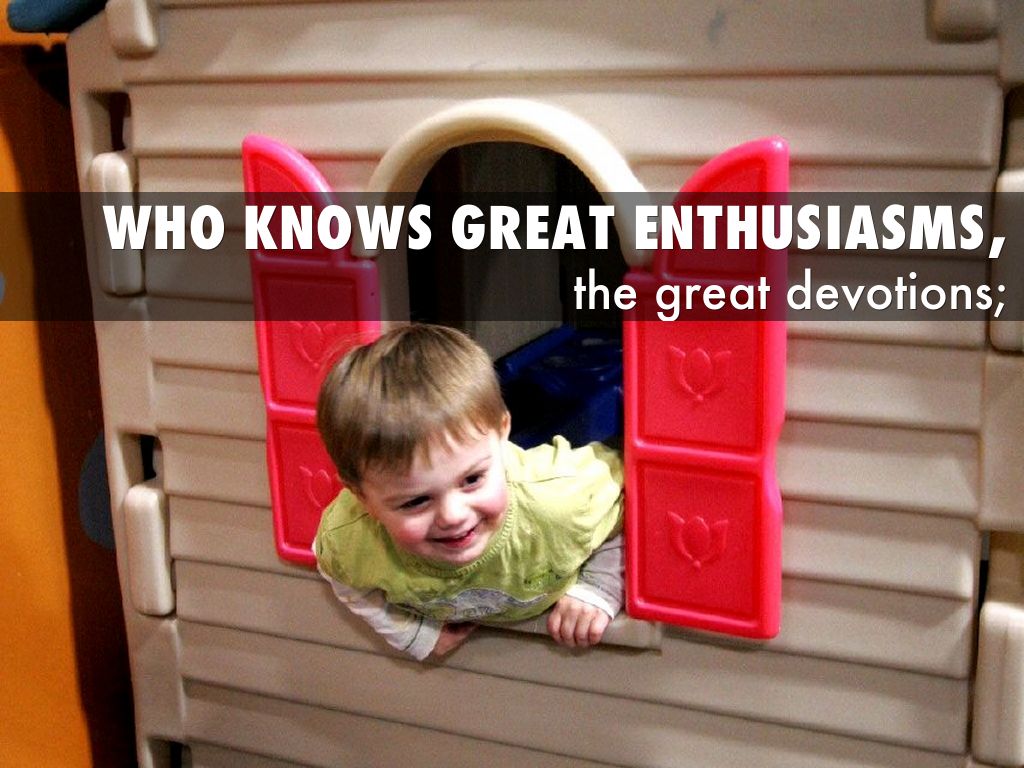 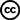 Photo by sean dreilinger - Creative Commons Attribution-NonCommercial-ShareAlike License  http://www.flickr.com/photos/43927576@N00
Created with Haiku Deck
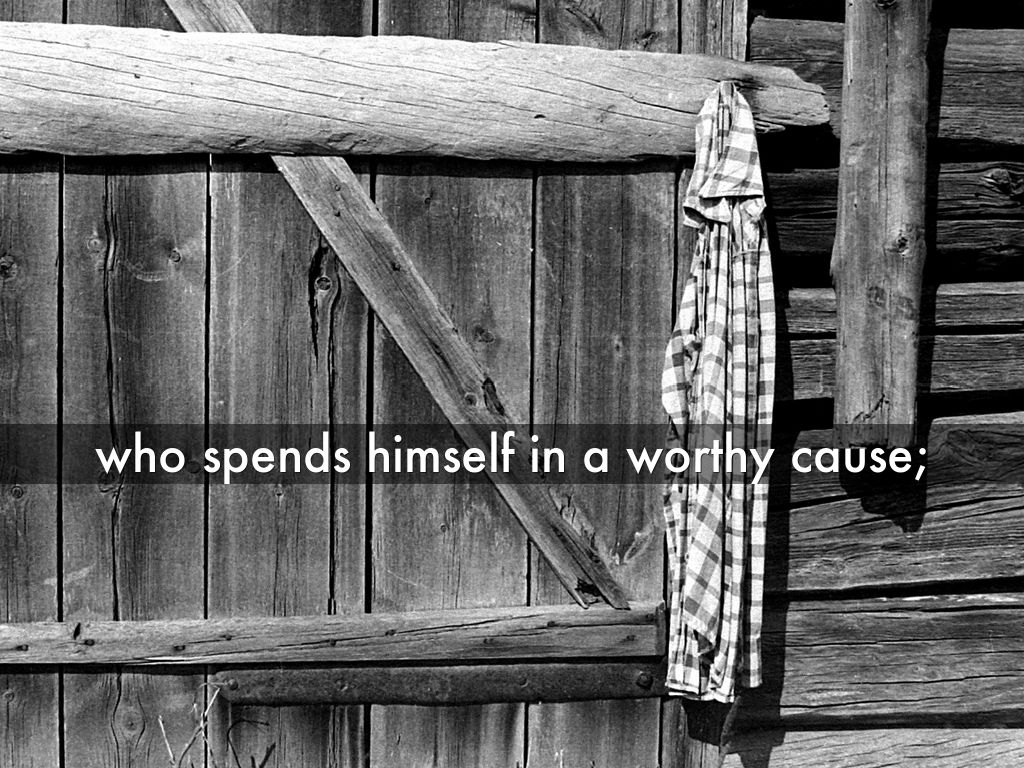 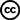 Photo by Juha Riissanen - Creative Commons Attribution-NonCommercial-ShareAlike License  http://www.flickr.com/photos/34814018@N00
Created with Haiku Deck
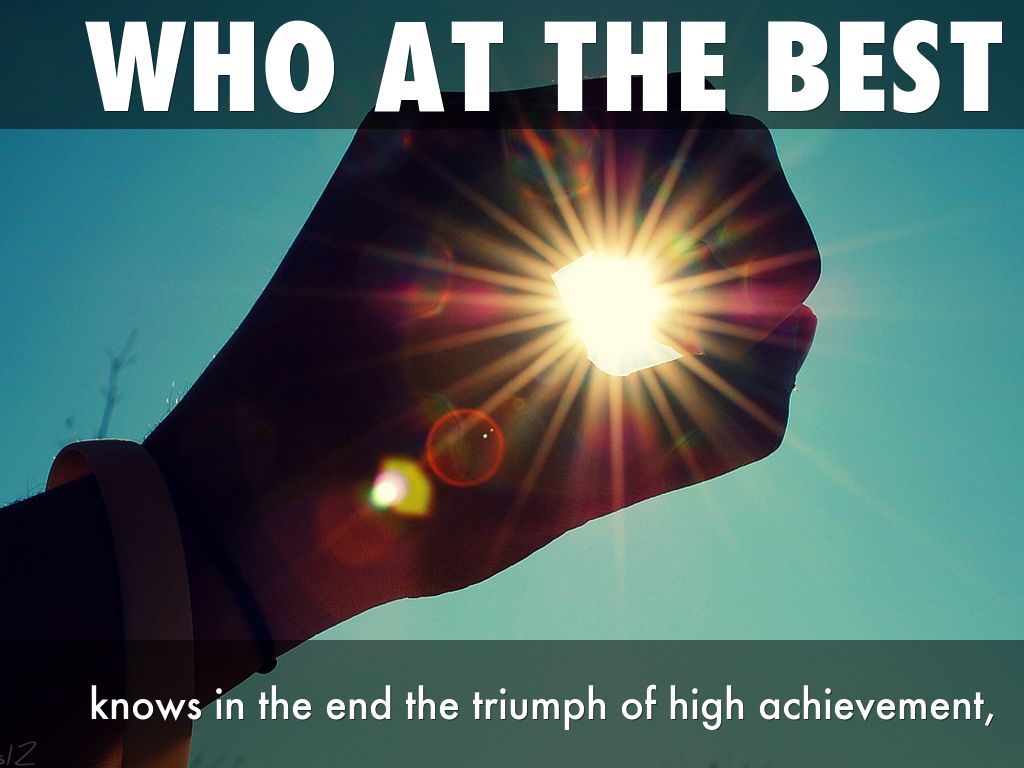 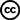 Photo by rishibando - Creative Commons Attribution-NonCommercial License  http://www.flickr.com/photos/27590002@N04
Created with Haiku Deck
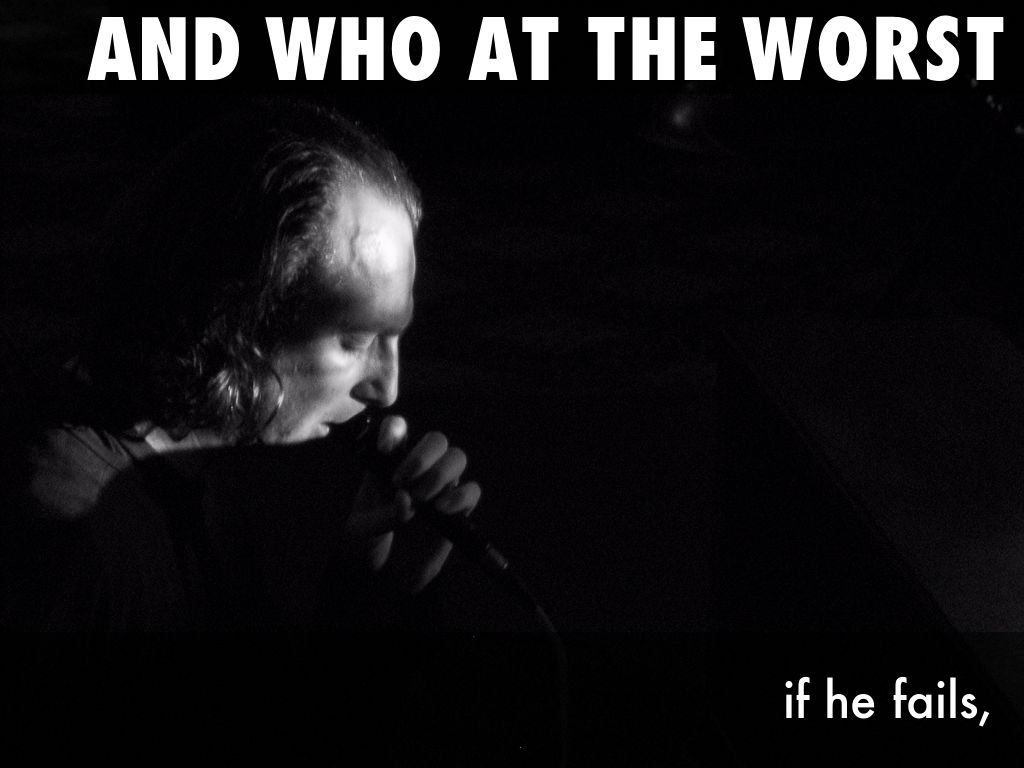 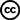 Photo by earley curley - Creative Commons Attribution-NonCommercial-ShareAlike License  http://www.flickr.com/photos/13468406@N00
Created with Haiku Deck
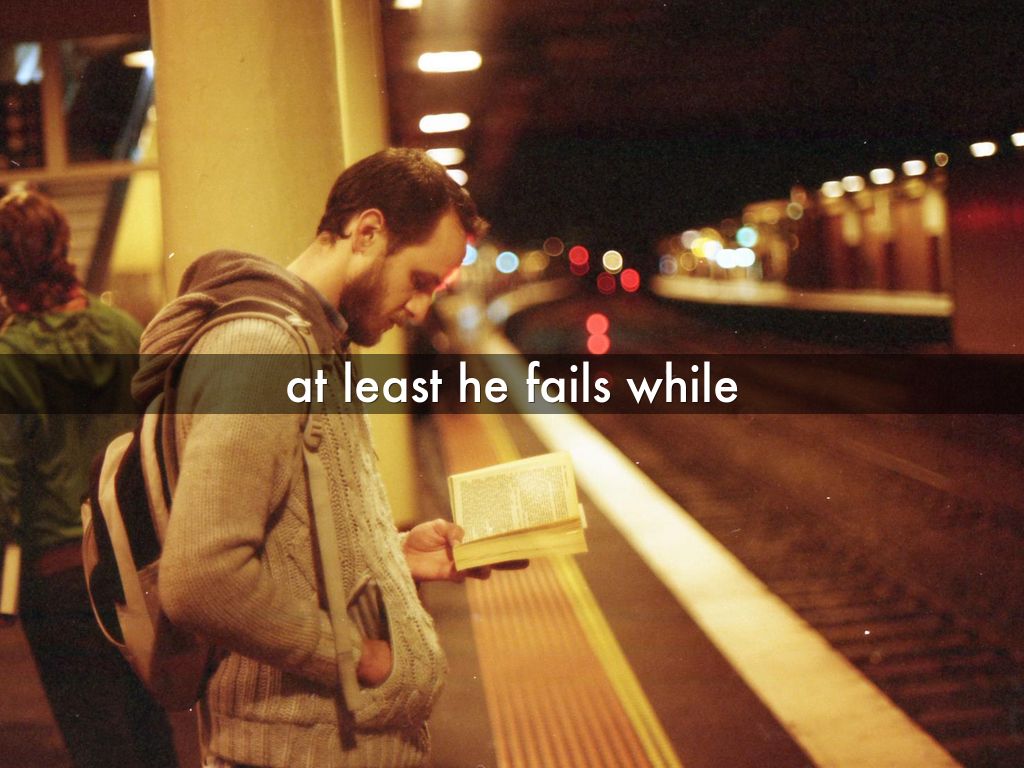 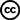 Photo by Leonrw - Creative Commons Attribution-NonCommercial-ShareAlike License  http://www.flickr.com/photos/28435348@N04
Created with Haiku Deck
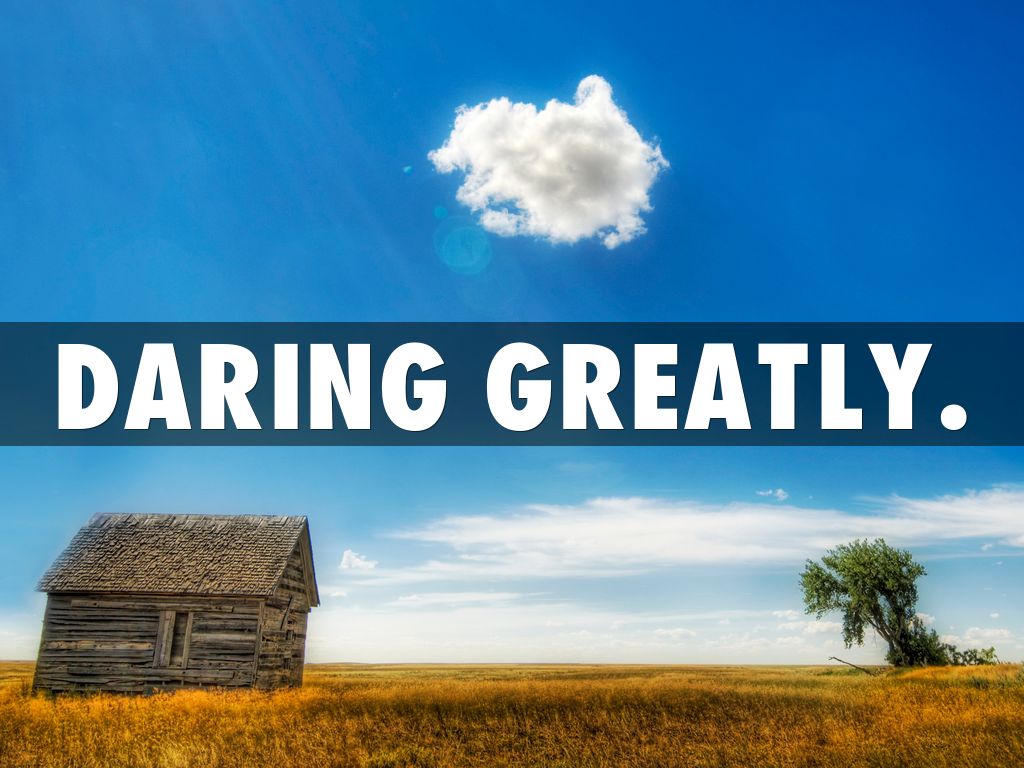 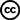 Photo by Stuck in Customs - Creative Commons Attribution-NonCommercial-ShareAlike License  http://www.flickr.com/photos/95572727@N00
Created with Haiku Deck
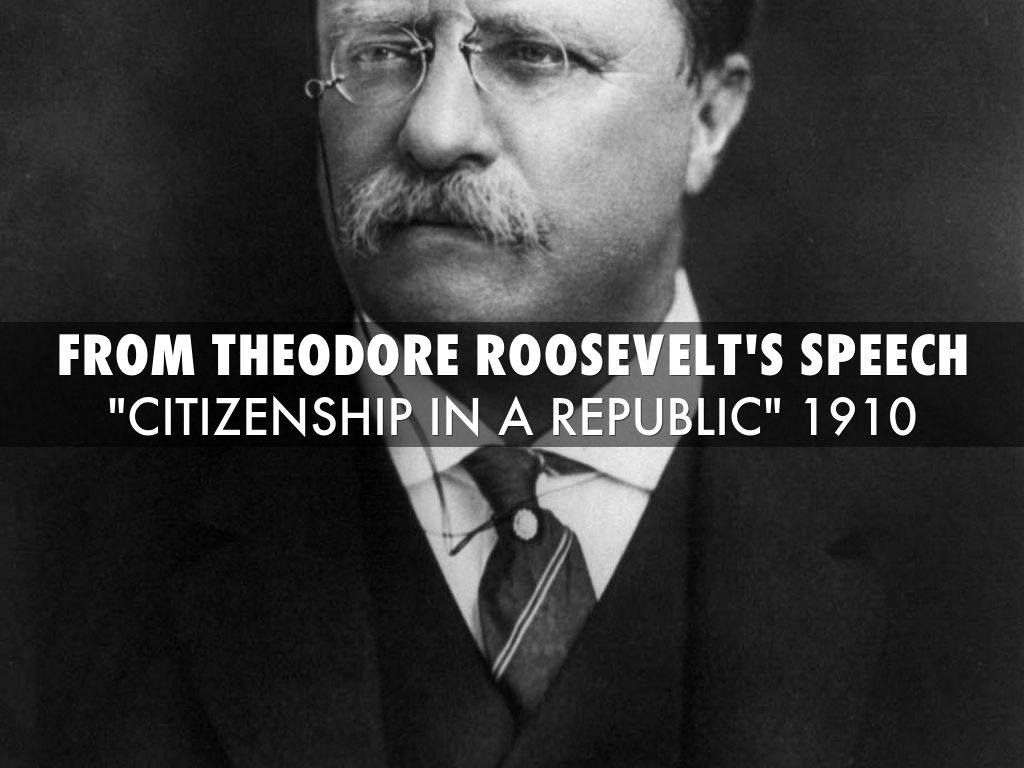 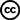 Photo by Wesley Fryer - Creative Commons Attribution-ShareAlike License  http://www.flickr.com/photos/31442459@N00
Created with Haiku Deck